Clean Planet
Active LENR Research in North AmericaPresented to the Stanford Energy Club – 1/25/2017
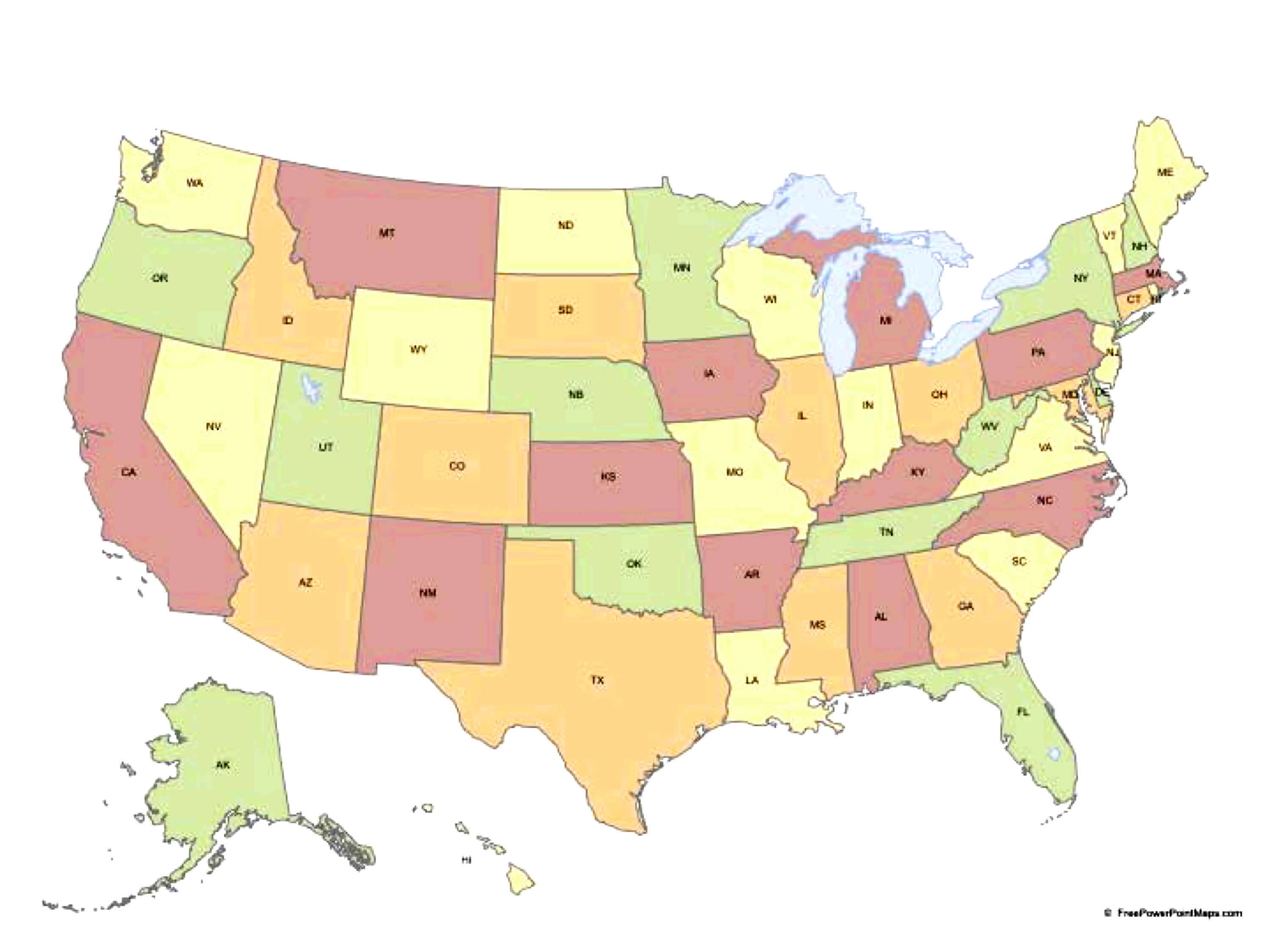 Clean Planet
Lakehead U.
B. Ahern
MIT
Nanortech
Quantum Potential
D. Szumski
LENR Invest
Brillouin
Widon & Larsen
G. W. U.
Spectal Research
U. Of Illinois
Coolescence
Howard U.
SRI
Passell
Industrial Heat
SKINR
MFMP
Tom Claytor
Ed Storms
U of La Verne
ReResearch
Texas Tech
Science for Humanity
Dennis Cravens
Global Energy Corp
Anonymous
U. of Texas
Dennis Letts
Research
1st Gate
Anonymous
Funding
Commercial
Legal
Mechanism
1